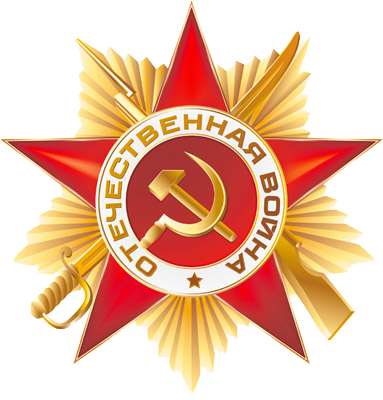 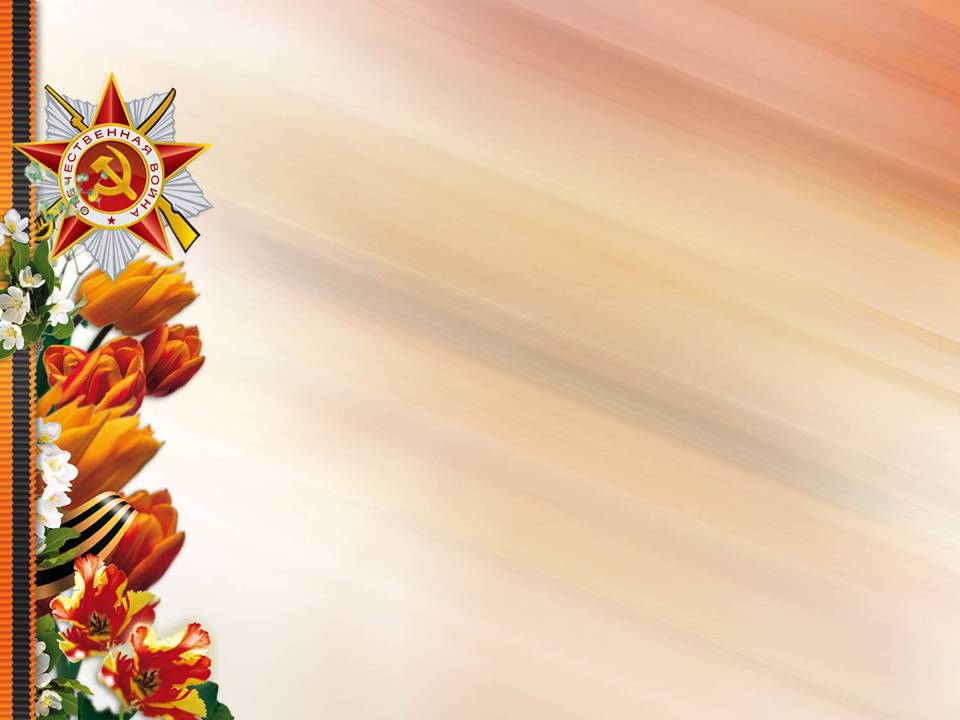 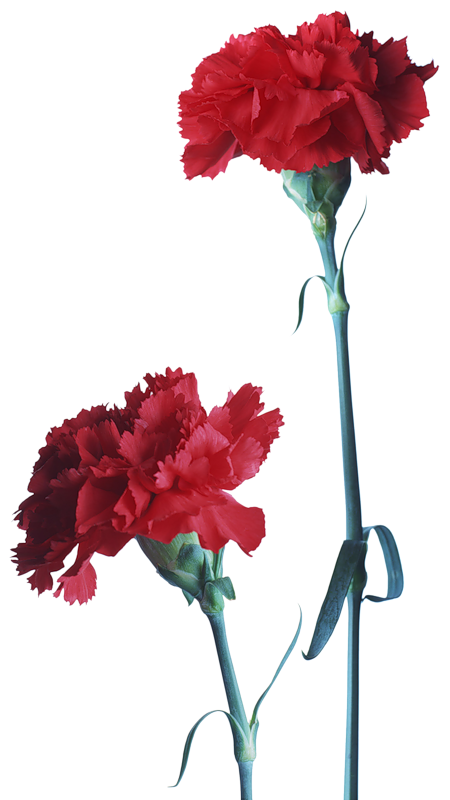 Литературная гостиная "Мы расскажем вам стихи"
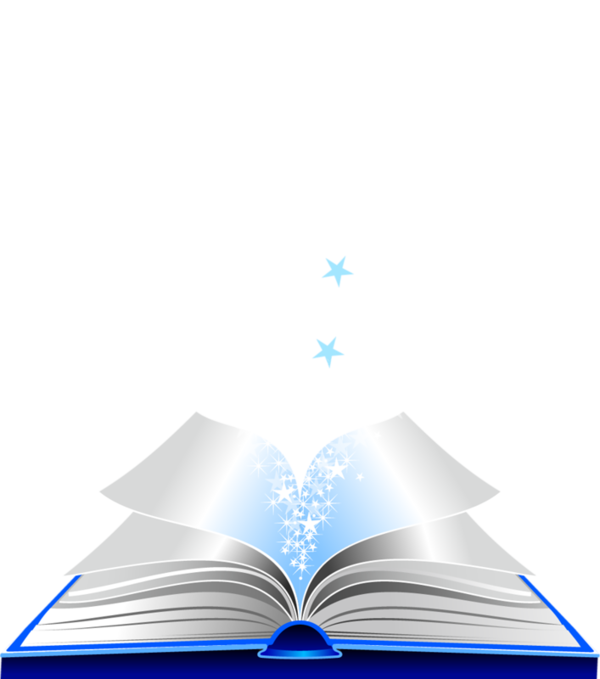 Стихи бывают разные 
Хорошие, простые.Есть детские. Есть взрослые.
Короткие и длинные,Бывают очень грустные,Простые и искусные,Большие, как романы,
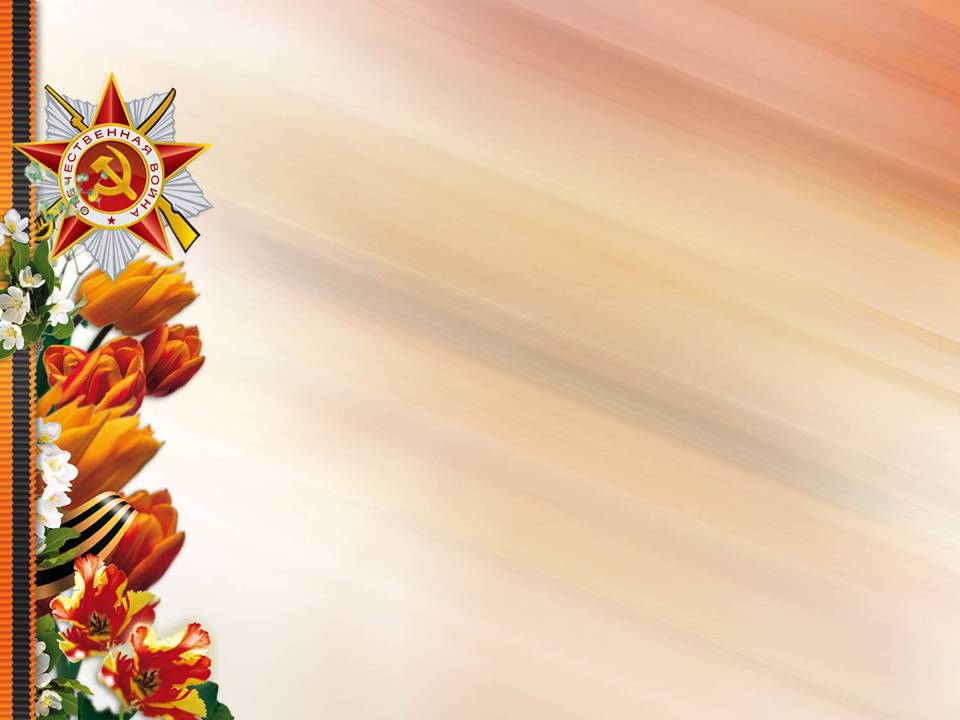 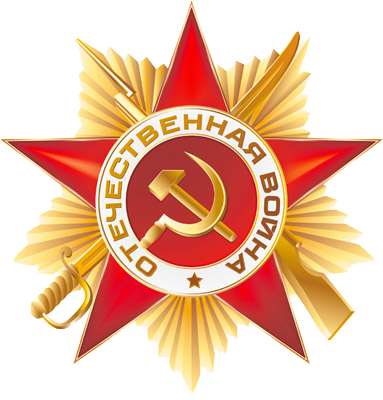 Цели: 
Воспитание гражданственности и патриотизма у детей;
Совершенствовать художественно-речевые исполнительские навыки детей при чтении стихотворений.
Задачи:
Приобщение детей к художественному слову.
Развитие артистических навыков.
Вызывание эмоционального настроя, стимулирование стремления к заучиванию стихотворений.
Социализация детей, расширение границ общения.
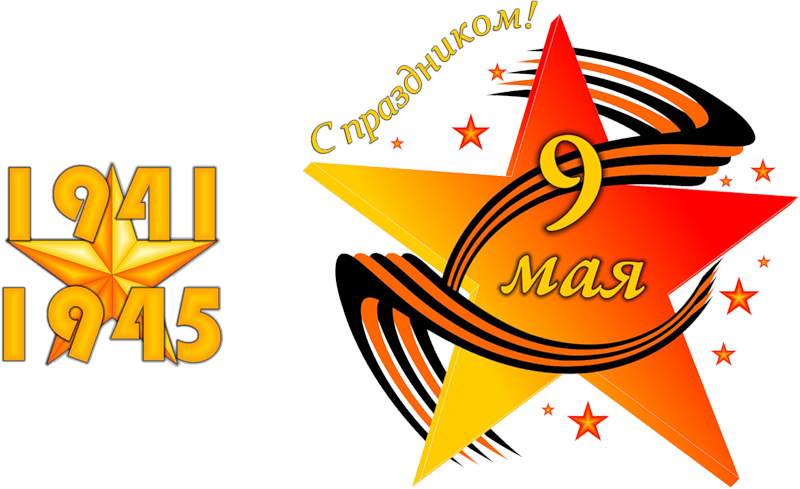 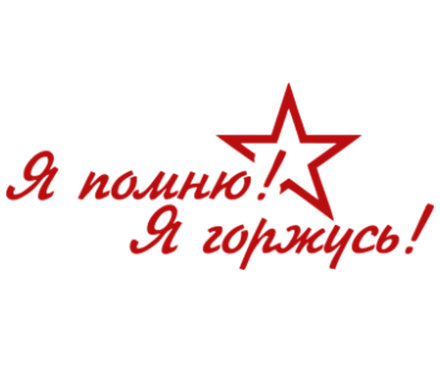 Самуил Яковлевич Маршак
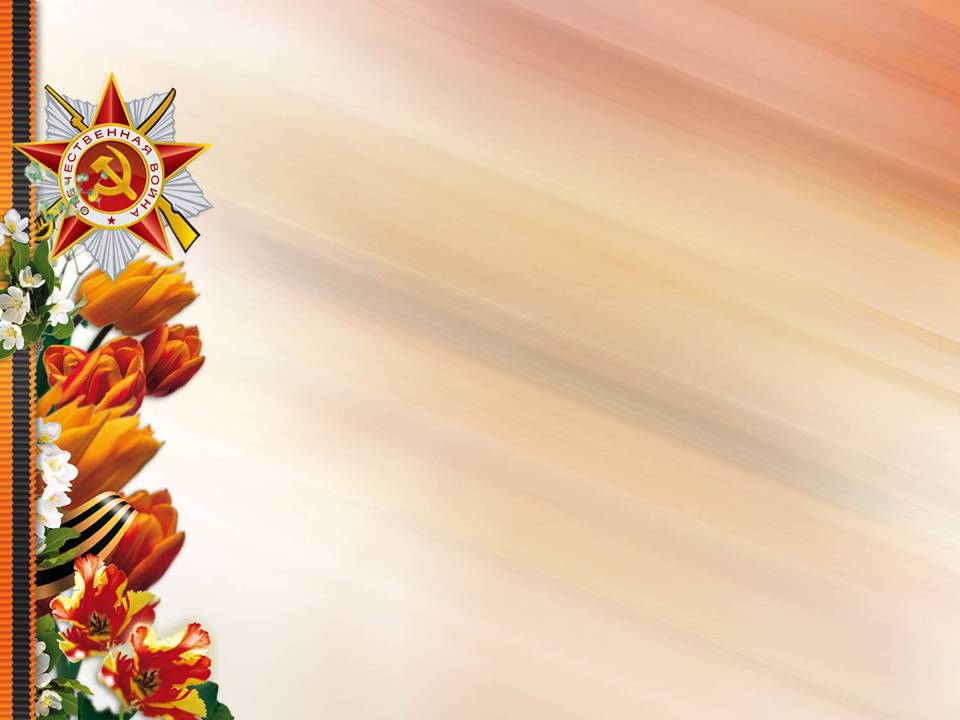 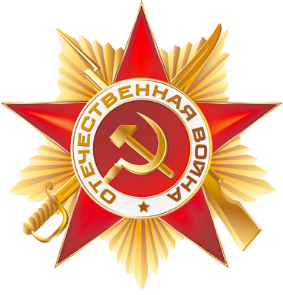 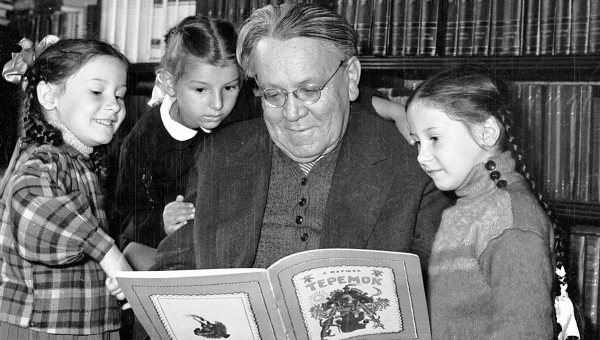 Всю жизнь он был добрым другом детейВ своих произведениях он учил ребят радоваться красоте поэтического слова. Показывал, что стихами можно рассказывать занимательные и поучительные истории и сказки.
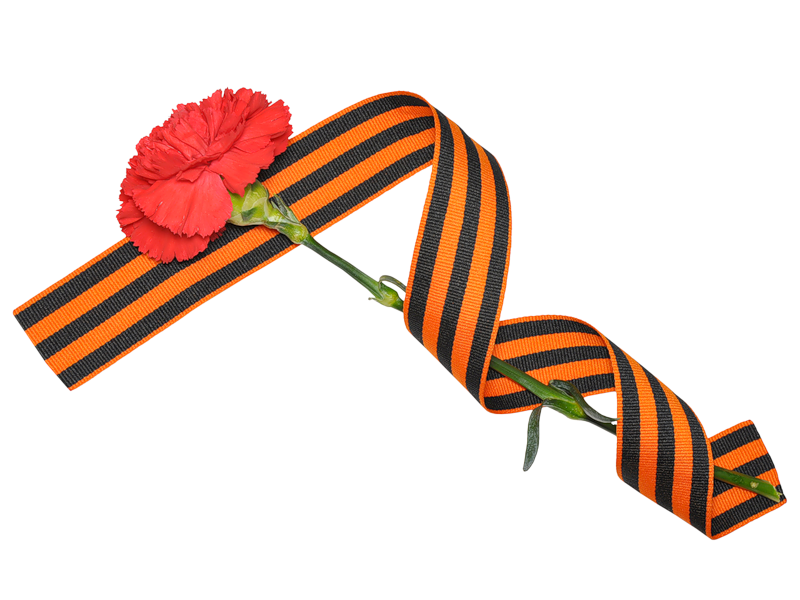 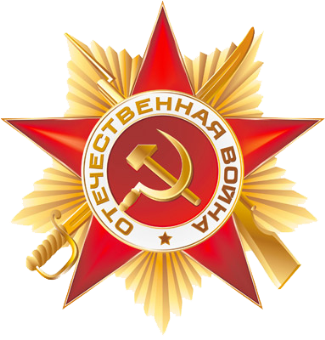 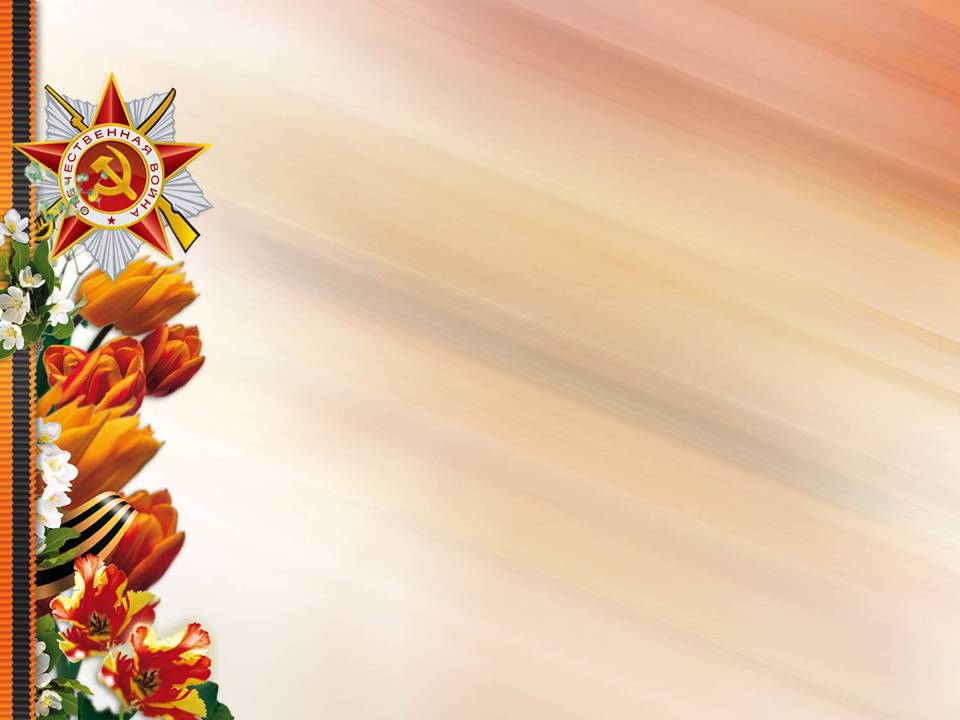 Александр Трифонович Твардовский
Самым известным произведением Александра Твардовского стала поэма 
«Василий Теркин». 
Автору поэма принесла большой успех, поскольку была очень актуальна в военное время.
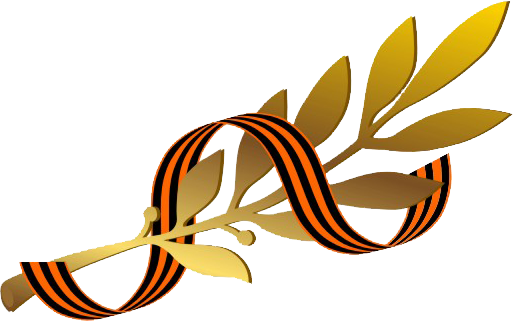 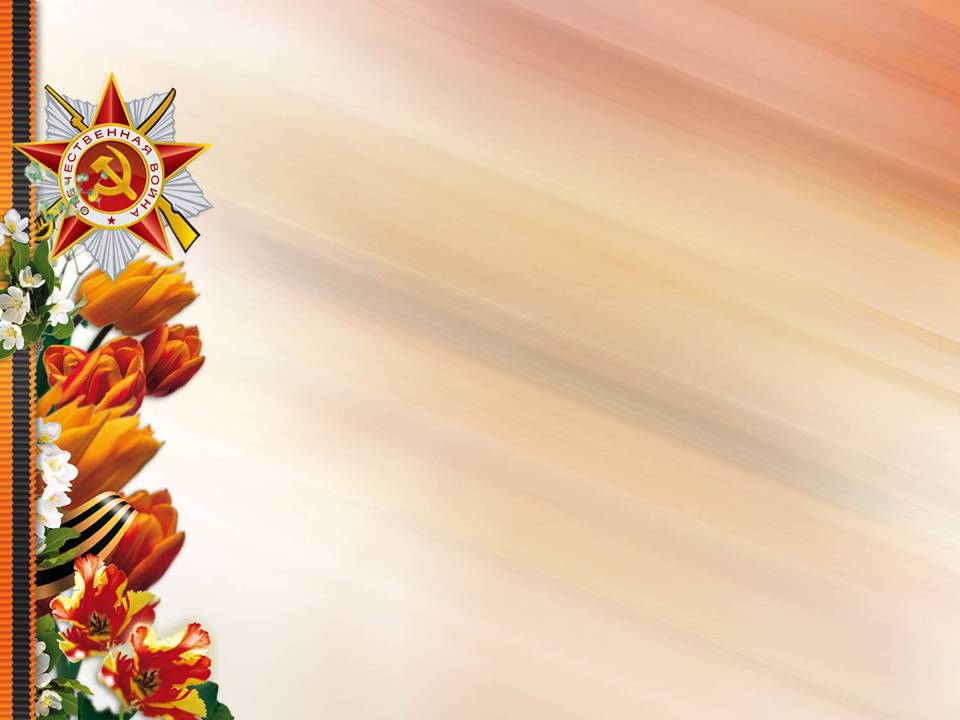 Памятник Твардовскому и Василию Тёркину в Смоленске
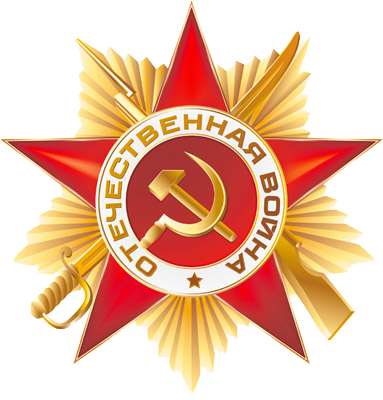 «Переправа» Иллюстрация художника И. Бруни
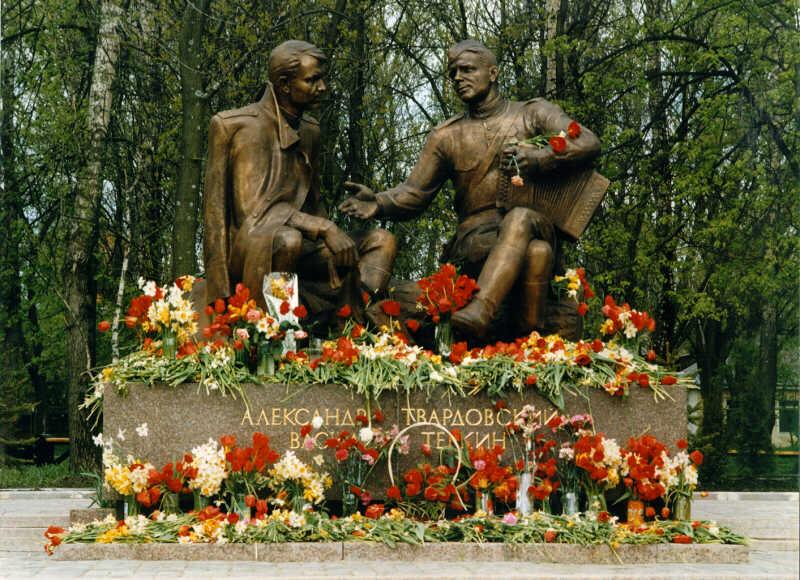 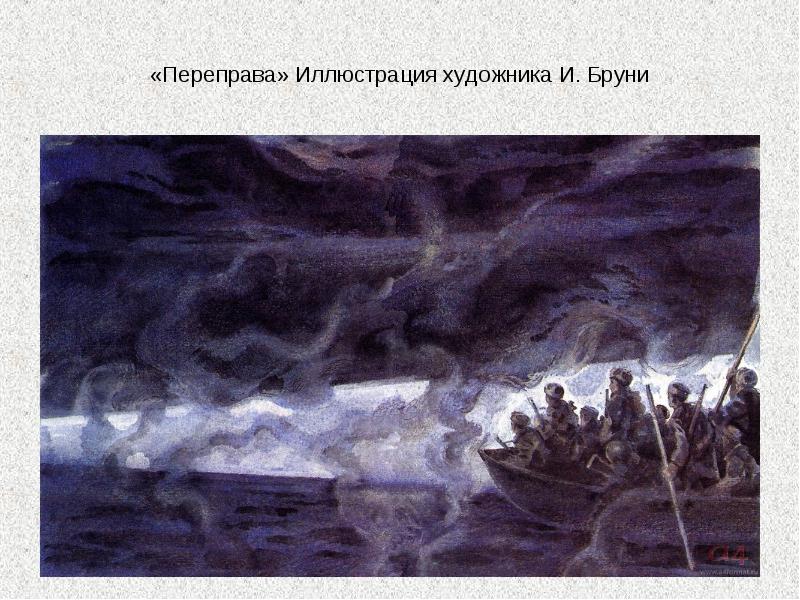 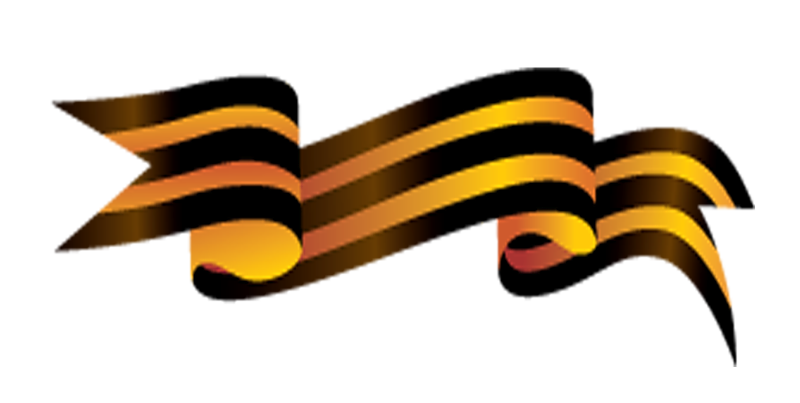 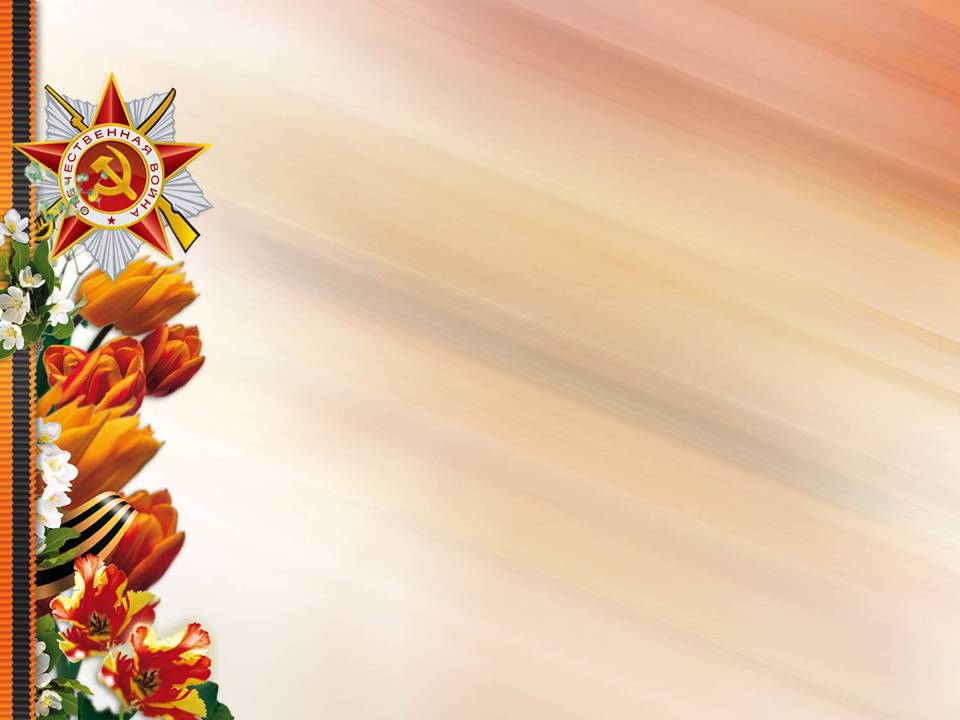 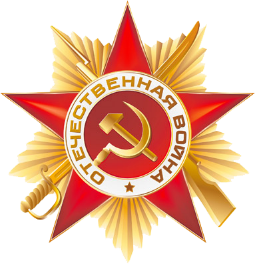 Сурков Алексей Александрович(1899 – 1983)
Алексей Сурков написал ставшую одной из самых известных песен военных лет, задушевную, глубоко лирическую – «В землянке». 
     Эта песня была верной спутницей солдат в течение всей войны и, обойдя все фронты, стала поистине народной. 
     Далеко не все, певшие её, знали, кто был автором слов…
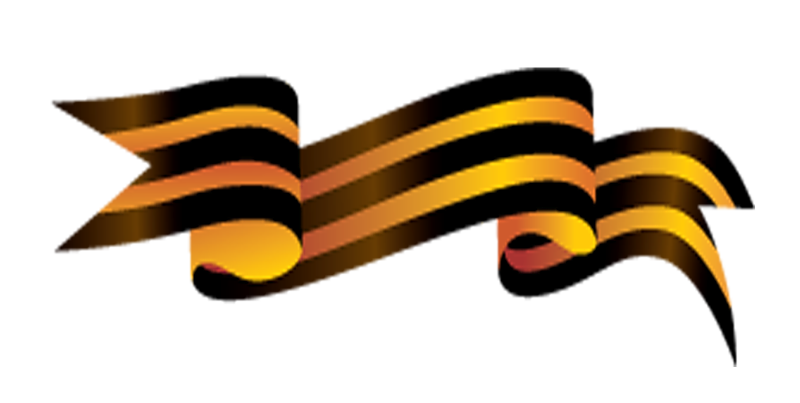 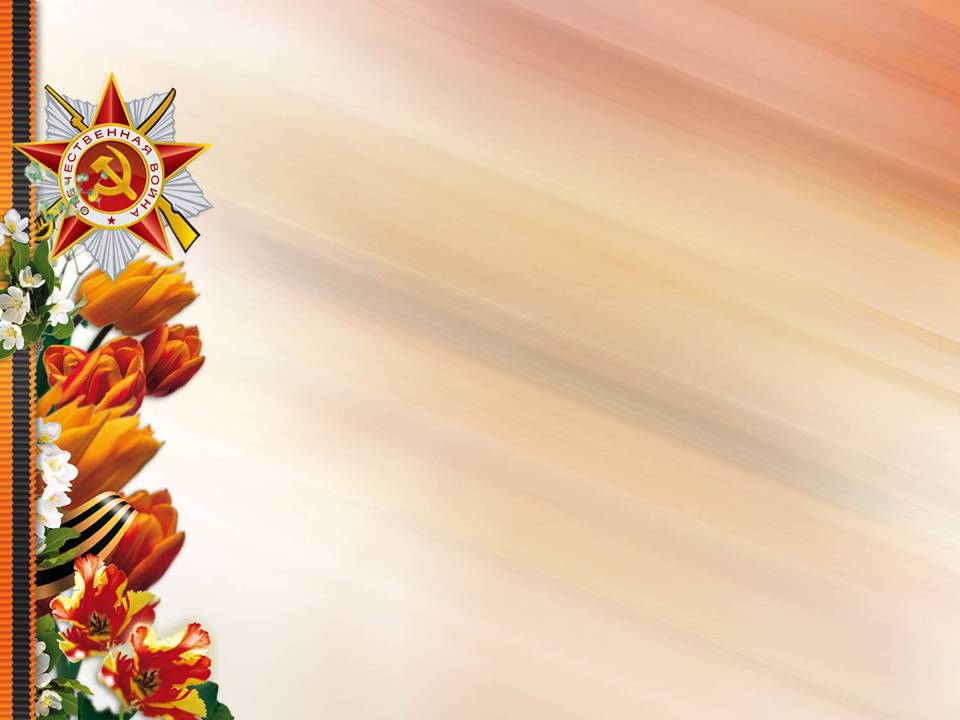 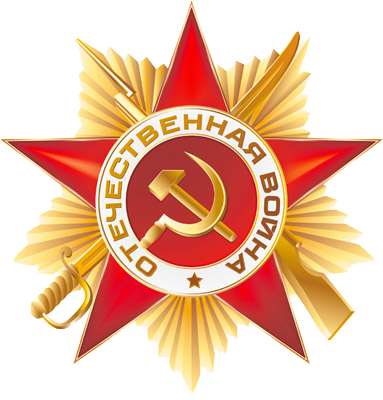 Зовут меня Татьяна Лаврова. 
Живу я на Волге, в городе Волгограде. 
По специальности – инженер-строитель, по натуре – творческий и жизнерадостный человек. 
В самом начале 2006 года совершенно неожиданно для себя я начала писать стихи, сказки и песни чего раньше никогда не делала. Оказалось, что это тоже очень интересное занятие, без которого теперь я просто не мыслю свое существование.
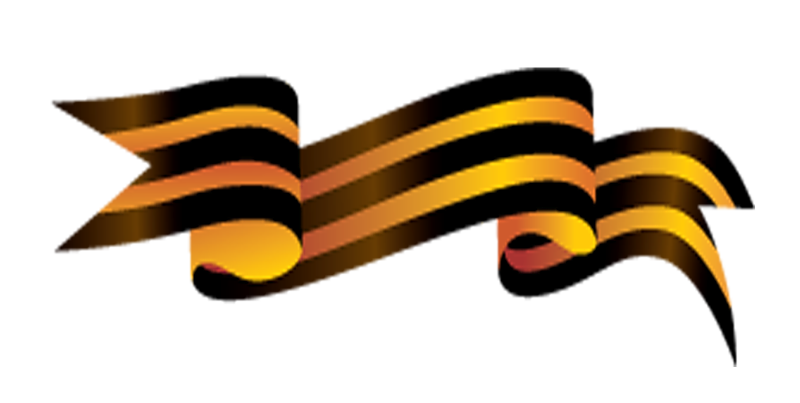 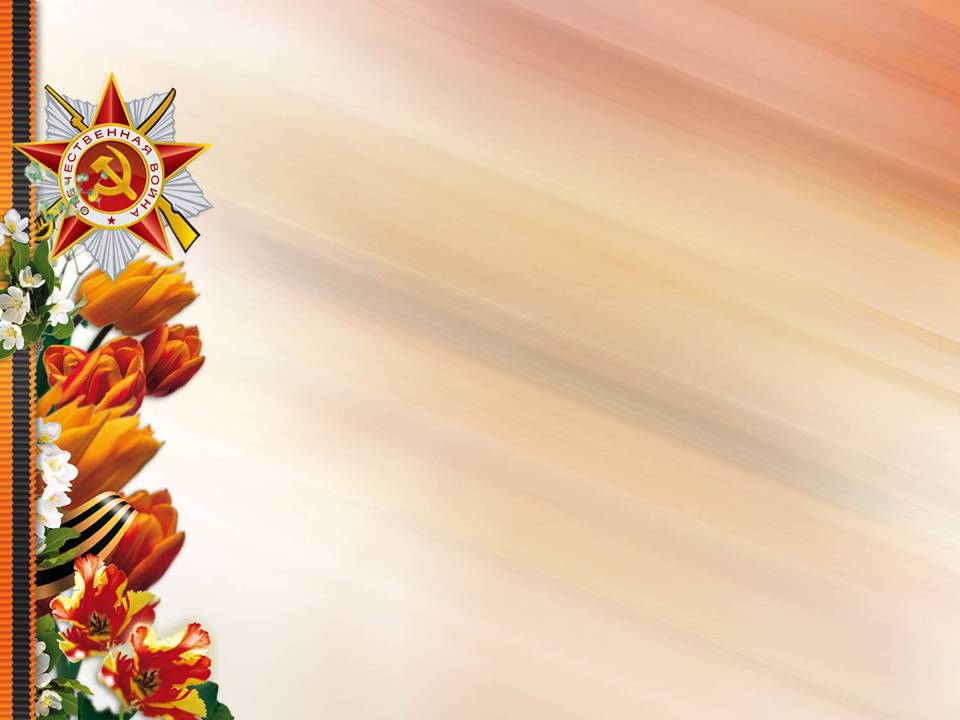 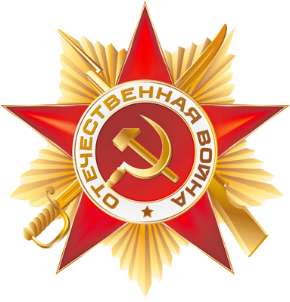 Наталья Юрьевна Томилина – детский поэт, прозаик, член Союза писателей России, автор нескольких десятков книг для малышей. 
Ее первая книжка – 
«Разноцветная ворона» – появилась на свет в 2001 году. 
   А в 2011 г. по ее стихам Иркутским областным театром кукол «Аистенок» был поставлен спектакль «ОЧЕНЬ маленькие небылицы для ОЧЕНЬ больших зрителей».
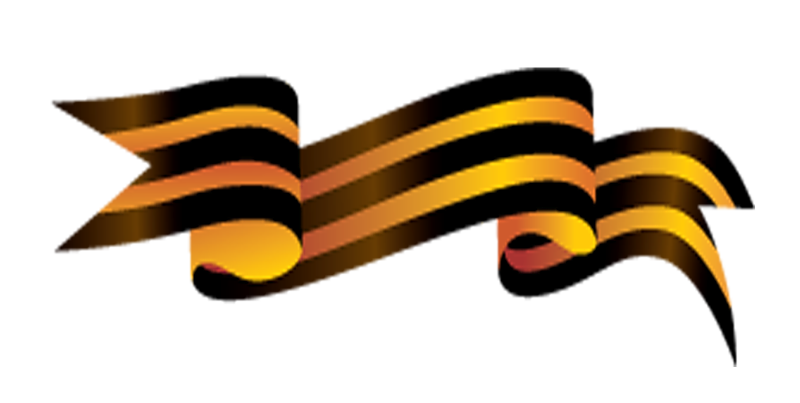 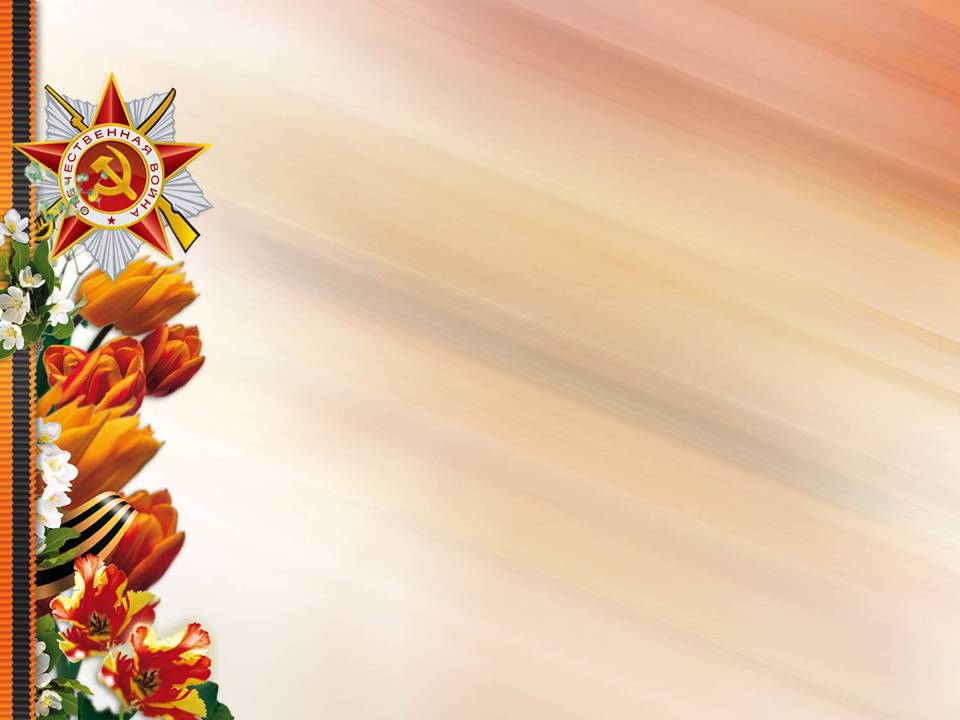 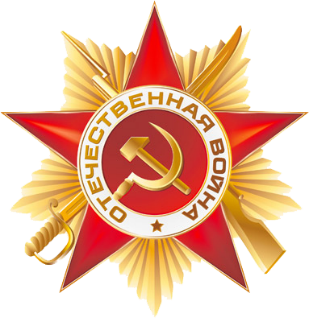 Тимофей Максимович Белозеров (1929-1986)  
поэт, член Союза писателей России. Лауреат премии Омского комсомола, заслуженный работник культуры РСФСР. 
Родился в с. Камыши Куртамышского района Курганской области в крестьянской семье. Окончил семилетнюю школу в с. Старо-Каросук Омской области. 
Первая книга «На нашей реке» вышла в Омске в 1957 году. 
Т. М. Белозеров заочно окончил Литературный институт имени А. М. Горького.
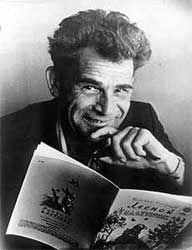 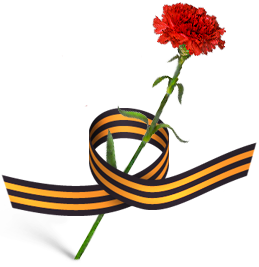 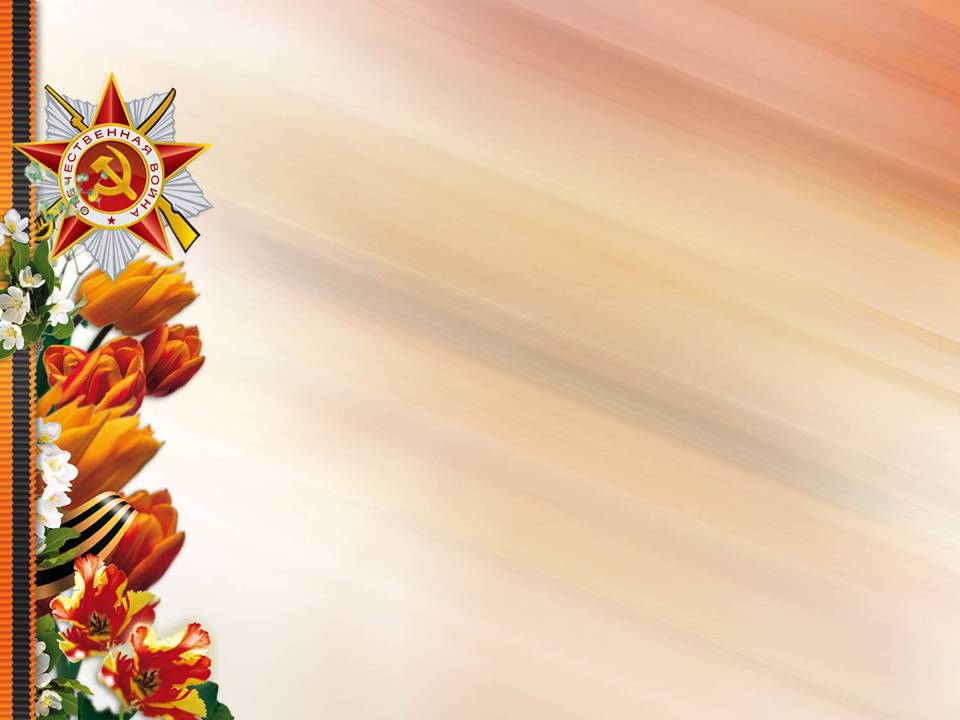 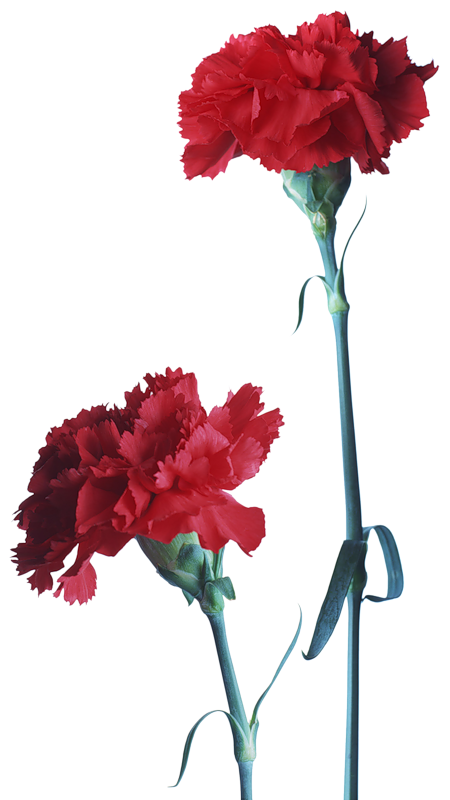 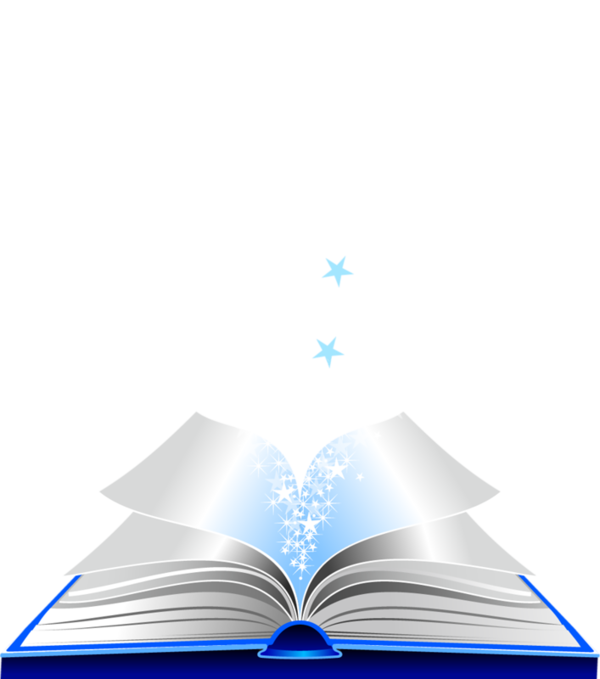 Спасибо за внимание